SOŠ poľnohospodárstva a služieb na vidieku v Žiline
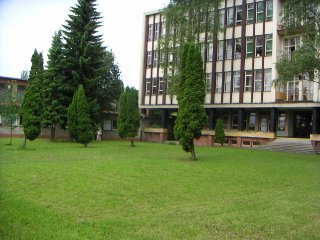 4336 M veterinárne zdravotníctvo a hygiena

02 hygienická a laboratórna služba
Forma, spôsob a organizácia štúdia:  denné štúdium pre absolventov základnej školy
Dĺžka štúdia: 4 roky
Odbor je určený: dievčatám aj chlapcom
Podmienky prijatia: úspešné ukončenie 9. ročníka ZŠ, zdravotná spôsobilosť, vykonanie prijímacej skúšky (slovenský jazyk, prírodopis)
Spôsob ukončenia štúdia: maturitná skúška
Doklad o vzdelaní: maturitné vysvedčenie, medzinárodný certifikát IES
Poskytnutý stupeň vzdelania: úplné stredné odborné vzdelanie - ISCED-3B
Charakteristika odborného zamerania a učebný plán
Absolvent má vedomosti a schopnosti potrebné pre kvalifikované vykonávanie odborných pracovných činností na úrovni maturitného vzdelanie.  Absolvent vie:
samostatne vykonávať práce vo veterinárnej starostlivosti o zdravie hospodárskych, domácich a cudzokrajných zvierat,
samostatne vykonávať práce na úseku hygieny potravín, na úseku laboratórnej praxe, pri doliečovaní pacientov,
orientovať sa v chove všetkých druhov živočíchov chovaných v drobnochove, podľa pokynov veterinárneho lekára asistovať pri veterinárnych zákrokov,
vykonávať aj základné ekonomické operácie súvisiace s podnikateľskoučinnosťou
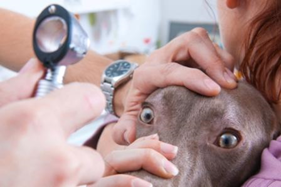 Teoretické vzdelávanie
Bude prebiehať v klasických triedach
a odborných učebniach:
Anatómie a fyziológie
Chovu hospodárskych zvierat a reprodukcie
Farmakológie
Biológie a mikrobiológie
Chémie
Odbornej praxe,
Cudzích jazykov
Vybavenie odbornej učebne anatómie a patológie od 01. 09. 2015
Pitevný stôl
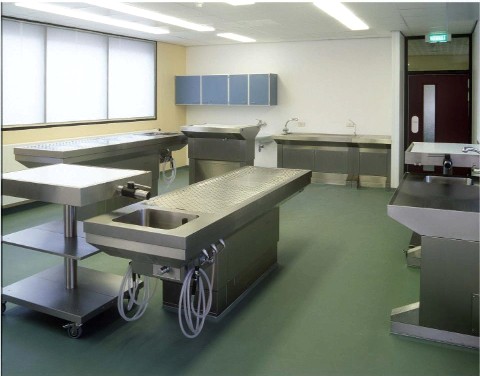 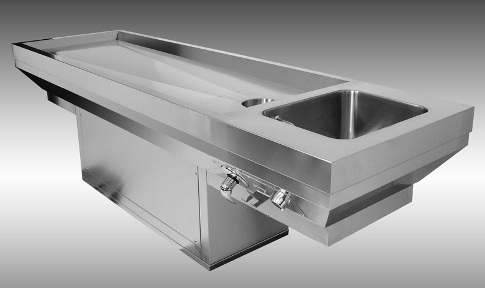 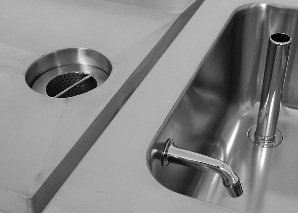 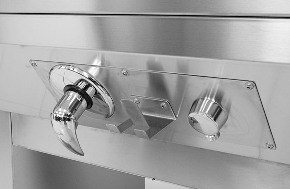 Odborná učebňa anatómie a patológie
Pitevná súprava pre žiakov       Chirurgický stôl pre žiakov
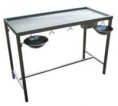 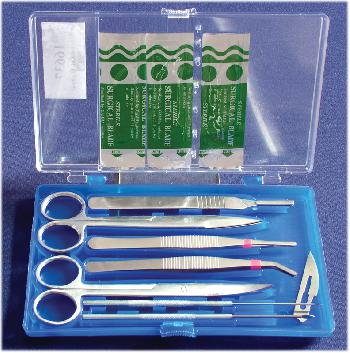 TYP B-I: Chirurgický a vyšetrovací stôl (profilované hrany). 
rozmery: 1180 x 550 so zvýšeným okrajom x 850 výška), 
stolová doska je vybavená odtokom, 
nádoba pre kvapaliny je umiestnená pod doskou stola, 
stôl je vybavený háčikmi a priečkami, 
nohy stola sú vybavené rotujúcim držiakmi, v ktorých sú uložené odpady misy (2 misy cca. 21 cm v priemere).
Praktické   vyučovanie
Sa uskutočňuje vo forme učebnej, odbornej a individuálnej praxe 

Uskutočňuje sa v objektoch veterinárnych nemocníc v Žiline, ambulanciách súkromných veterinárnych lekárov, kynologickom areáli školy, agrofarmách Dolný Hričov, Predmier a pod.

Na dopravu žiakov slúži školský mikrobus
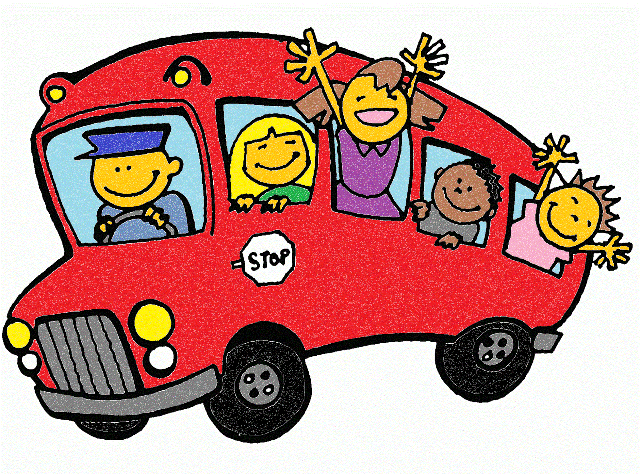 ANIMA veterinárna nemocnica
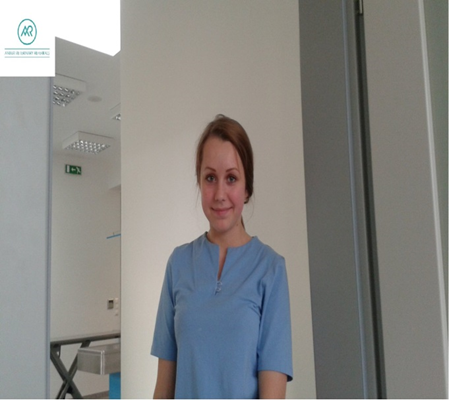 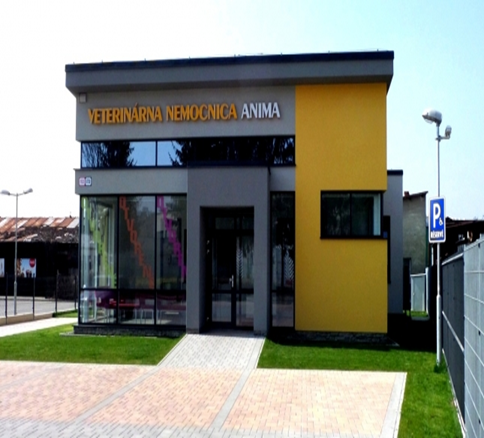 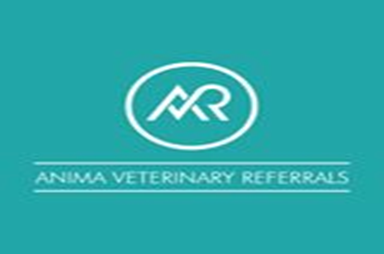 Veterinárna nemocnica ANIMA - Žilina
„Naša nemocnica zahájila dlhodobú spoluprácu so Strednou odbornou školou poľnohospodárstva. Každý týždeň u nás môžete stretnúť študenta odboru kynológia na povinnej praxi. Aj týmto spôsobom chceme prispieť ku skvalitneniu vzdelávania študentov v našom kraji.“
Veronika Hlušková Košteková Recenzia: 
„Škoda, že tento odbor nebol,    keď som tam chodila ja :-   (voľba by bola jasná :-)
Veterinárna nemocnica - Anima ZA
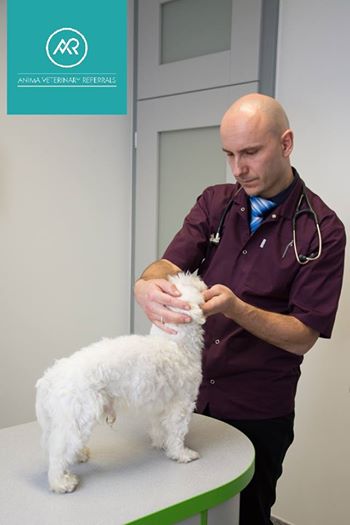 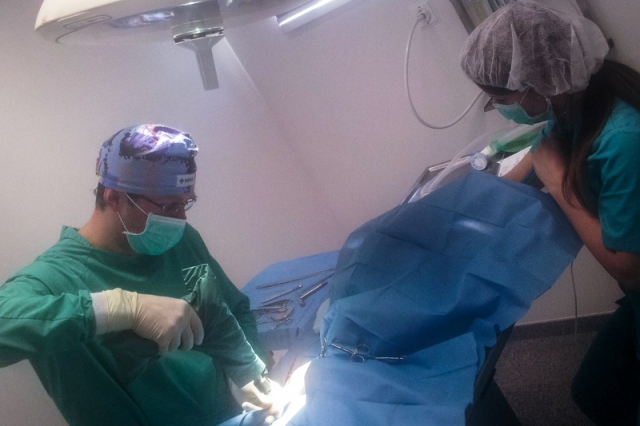 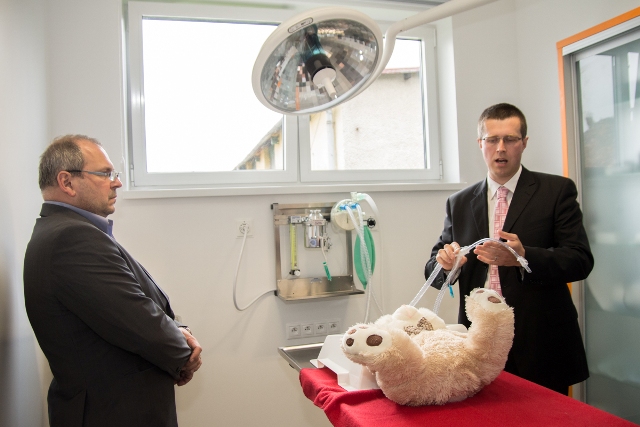 Psovodi a záchranári SR - K 7
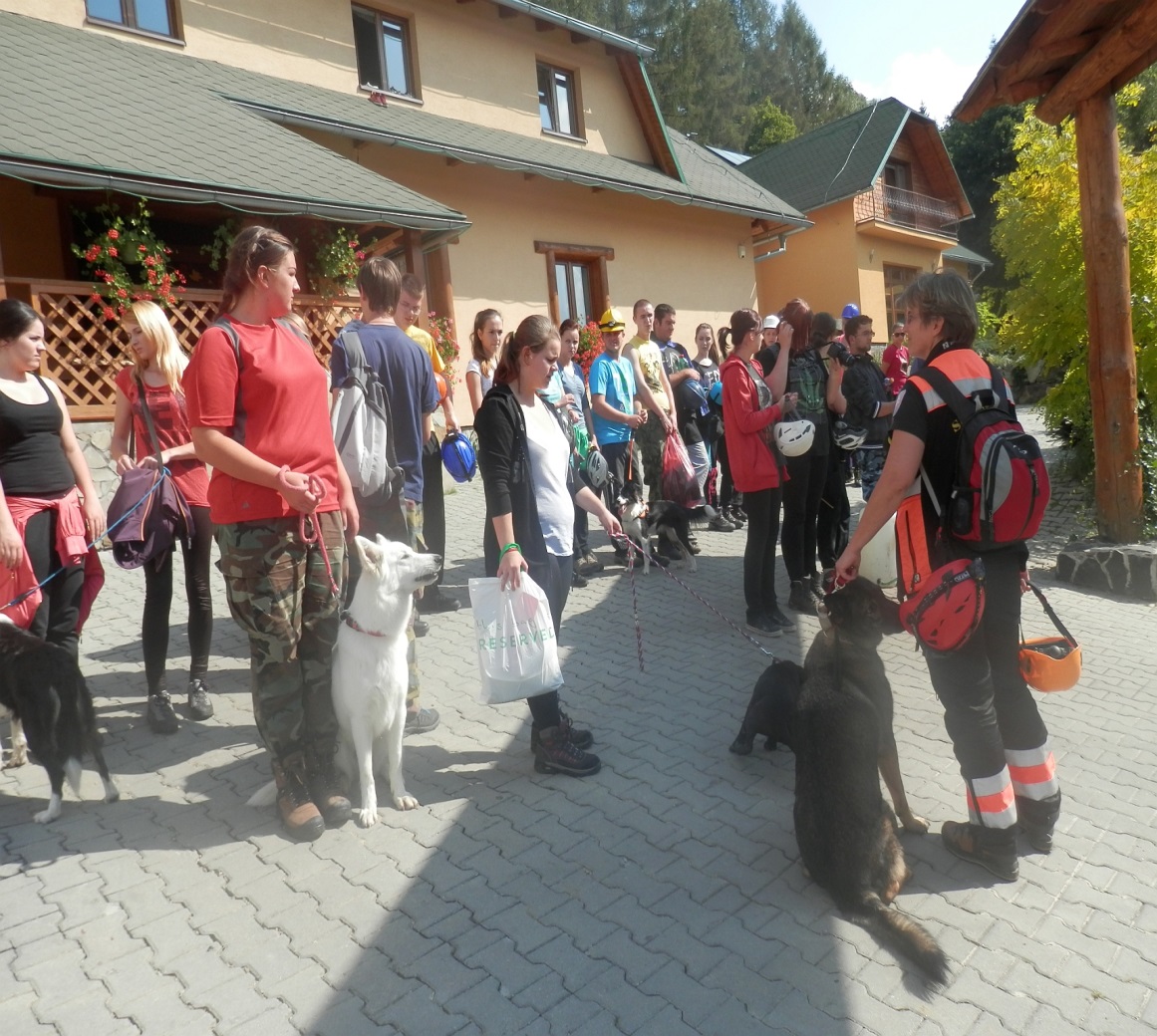 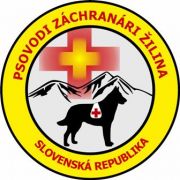 Veterinárna klinika ZA - VLČINCE
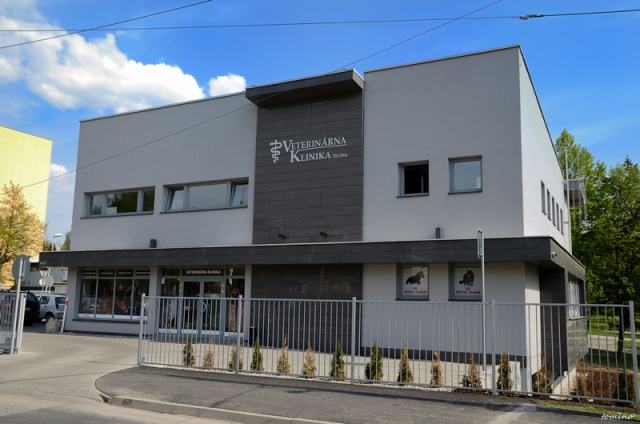 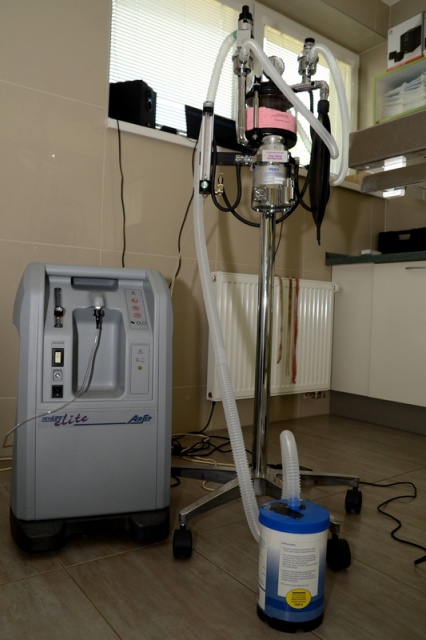 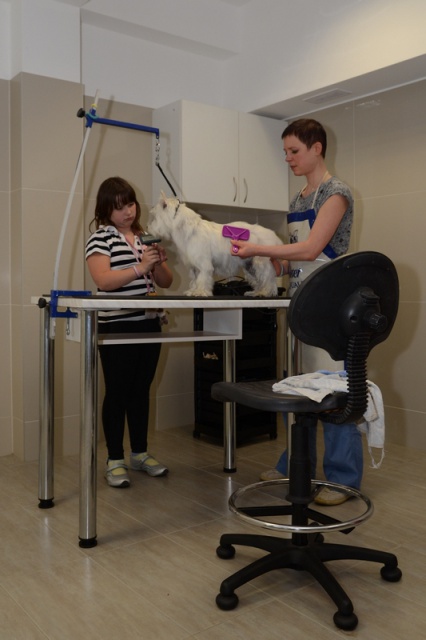 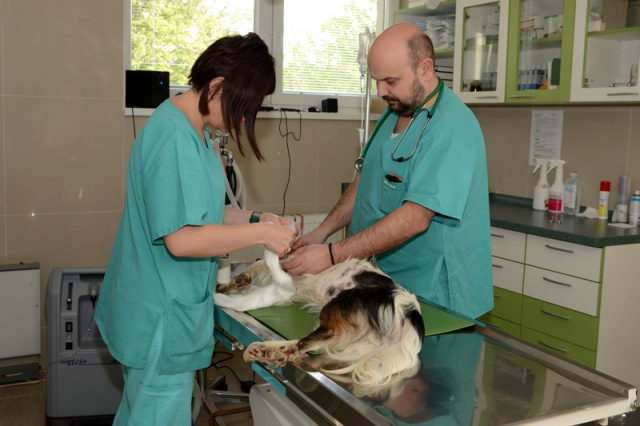 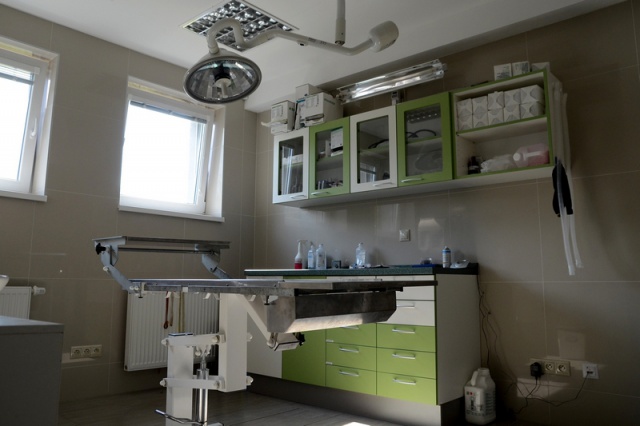 Pracovné uplatnenie absolventov:
vo veterinárnych liečebných zariadeniach,
na úseku hygienickej a veterinárnej kontroly,
vo veterinárnom výskume,
v podnikoch poľnohospodárskej výroby a služieb,
v podnikoch potravinárskeho priemyslu,
v predajniach drobnochovu,
v špecifických kvalifikovaných službách.

Možnosti ďalšieho vzdelávania:
pomaturitné štúdium
Univerzita veterinárneho lekárstva a farmácie v Košiciach
SPU Nitra
VŠ s prírodovedným zameraním
v oblasti kynológie
Poďakovanie za zvieratká
Aj ony patria modlitbičke. Veď si ich stvoril pred nami.
Skôr ako my Ti boli blízke a nazval si ich menami.

Sú Tvojim darom. Nuž i za ne zaďakujeme nebesám.
Kto žije s nimi, ten je, Pane, na tejto Zemi menej sám.

A my to vieme, nepovieme. Len im a iba pošušky.
Ako bratom im rozumieme, keď hladkáme ich kožúšky.
                                                                                                Milan Rúfus
Ak máš aj Ty rád zvieratká a chceš sa im profesionálne venovať,
NEVÁHAJ  A PRÍĎ MEDZI NÁS !!!!